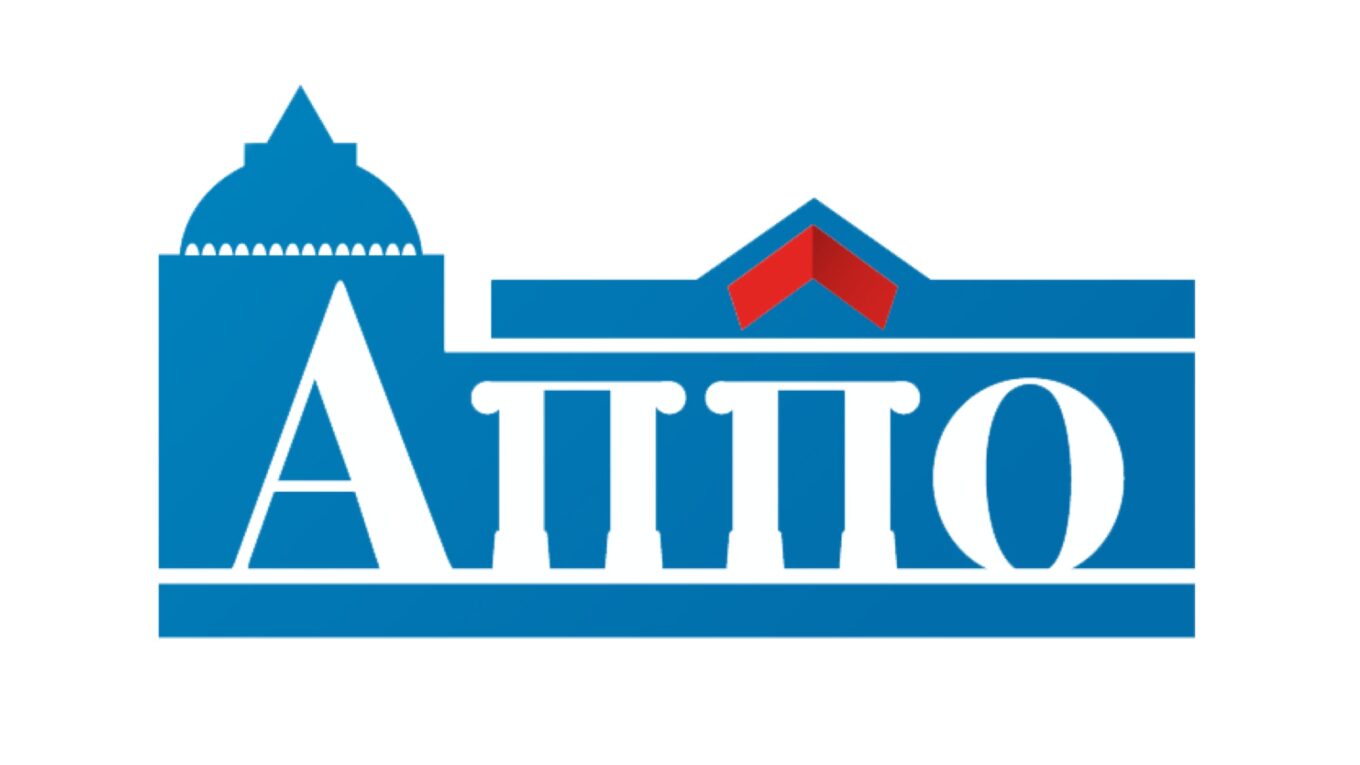 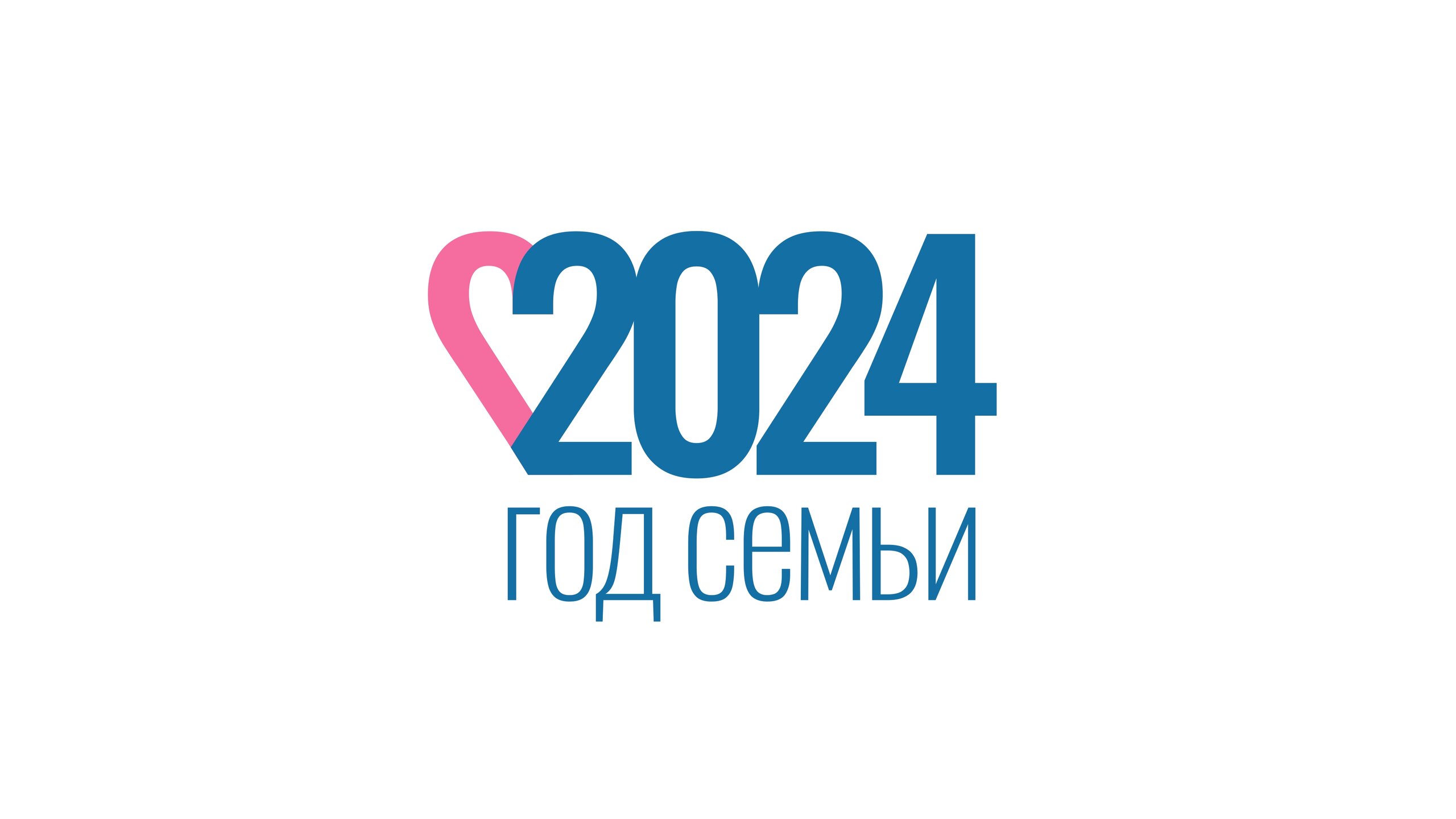 Практико-ориентированный семинар
 «Современные аспекты самоэффективности педагога в организации образовательной деятельности и сопровождения детей с особыми образовательными потребностями» (одаренные дети, дети с ОВЗ, неуспешные(в учебной деятельности)»
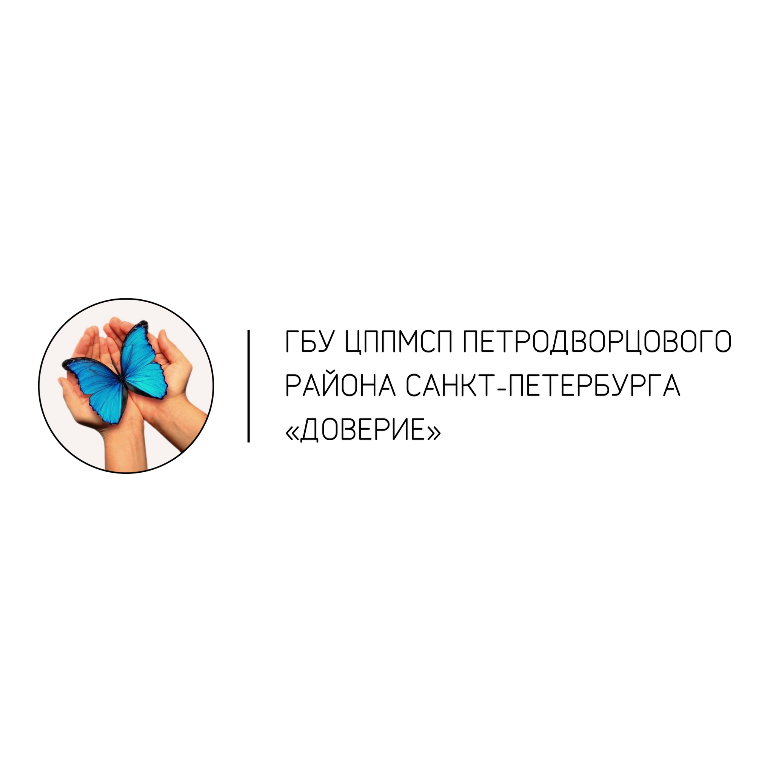 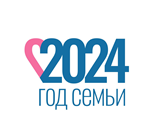 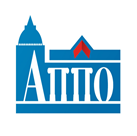 Практико-ориентированный семинар «Современные аспекты самоэффективности педагога в организации образовательной деятельности и сопровождения детей с особыми образовательными потребностями» (одаренные дети, дети с ОВЗ, неуспешные(в учебной деятельности)
Эрлих Олег Валерьевич
Канд.педагогических наук, доцент кафедры педагогики и андрагогики СПбАППО
Понятие самоэффективность
Понятие самоэффективности (self-efficacy)   - один из центральных компонентов  социально-когнитивной теории(Альберт Бандура).
Самоэффективность (self-efficacy) – это убеждения человека относительно его способности управлять событиями, воздействующими на его жизнь» (Бандура ,1989). 
- Силы и ресурсы, определяющие возможности человека и его поведение ,  определяются  взаимодействием
 окружающей среды
 его собственного поведения 
 личности(личностных особенностей).
3
Факторы и инструменты самоэффективности
Саморегуляция 
Осуществляется в том числе на основе проактивной постановки перед собой новых, более высоких целей.«… люди ищут состояния неравновесия, ставя перед собой новые цели…»
 Внешние факторы саморегуляции:
  стандарты и подкрепления (reinforcement) человеческой деятельности.
4
-Самонаблюдение 
- Процесс вынесения суждений. Помогает  регулировать свое поведение с помощью мышления.  
Большинство наших действий мы оцениваем, сопоставляя их с образцами для сравнения (standardofreference).
- Личные стандарты позволяют нам оценивать наши достижения, не сравнивая их с тем, что делают другие. 
- Ценность которую мы придаем нашей деятельности 
- Активная реакция на себя :
 самопродуцируемех  награды,например гордость и самоудовлетворение от сделанного. 
когда нам не удается соответствовать собственным стандартам, наше поведение вызывает у нас чувство неудовлетворенности и заставляет нас осуждать себя.
Внутренние или личностные факторы саморегуляции
Текст
5
Высокая или низкая самоэффективность в сочетании с благоприятными или неблагоприятными условиями окружающей среды предполагает четыре варианта результата
1.Когда самоэффективность высока и условия окружающей среды благоприятны, наиболее вероятен успешный результат.

2.Когда низкая эффективность сочетается с благоприятными условиями, человек может впасть в депрессию, видя, как другие преуспевают в делах, которые для него самого кажутся слишком сложными.
6
Высокая или низкая самоэффективность в сочетании с благоприятными или неблагоприятными условиями окружающей среды предполагает четыре варианта результата
3. Когда люди с высокой самоэффективностью встречаются с неблагоприятной ситуацией, они обычно:
 умножают свои усилия, стараясь изменить окружающую среду в своих интересах 
 либо отказываются  от своего способа действий (если среду не изменить и успеха не добиться) и находят  другой 
либо будут искать более благоприятную среду.
4. Наконец, когда низкая самоэффективность сочетается с неблагоприятной окружающей средой, человек ощущает апатию, считает себя беспомощным и склонен мириться со своим положением.
7
Профессиональная жизнеспособность
Профессиональная жизнеспособность - способность субъектов трудовых процессов к эффективному осуществлению и развитию своей деятельности вопреки воздействию неблагоприятных факторов
/ О.А. Плющева и А.В. Махнач  /

В этом определении хорошо видно, что акцент делается  на противостоянии негативному воздействию среды
8
Профессиональная жизнеспособность
Схожая позиция -  в определении Э. Розенберг. 
Профессиональная жизнеспособность медицинских работников(шире-людей помогающих профессий – это процесс использования ресурсов, необходимых нам для поддержания благополучия 
Он включает в себя:
внешние ресурсы (например, «Кто меня поддерживает?» и «Кого я зову, когда мне нужна помощь?»), 
внутренние ресурсы (например, «Каковы мои сильные стороны и навыки?» и «Как я могу их развить?) 
экзистенциальные ресурсы (например, «Чему я должен научиться из этого?» и «За что я благодарен?»)»
9
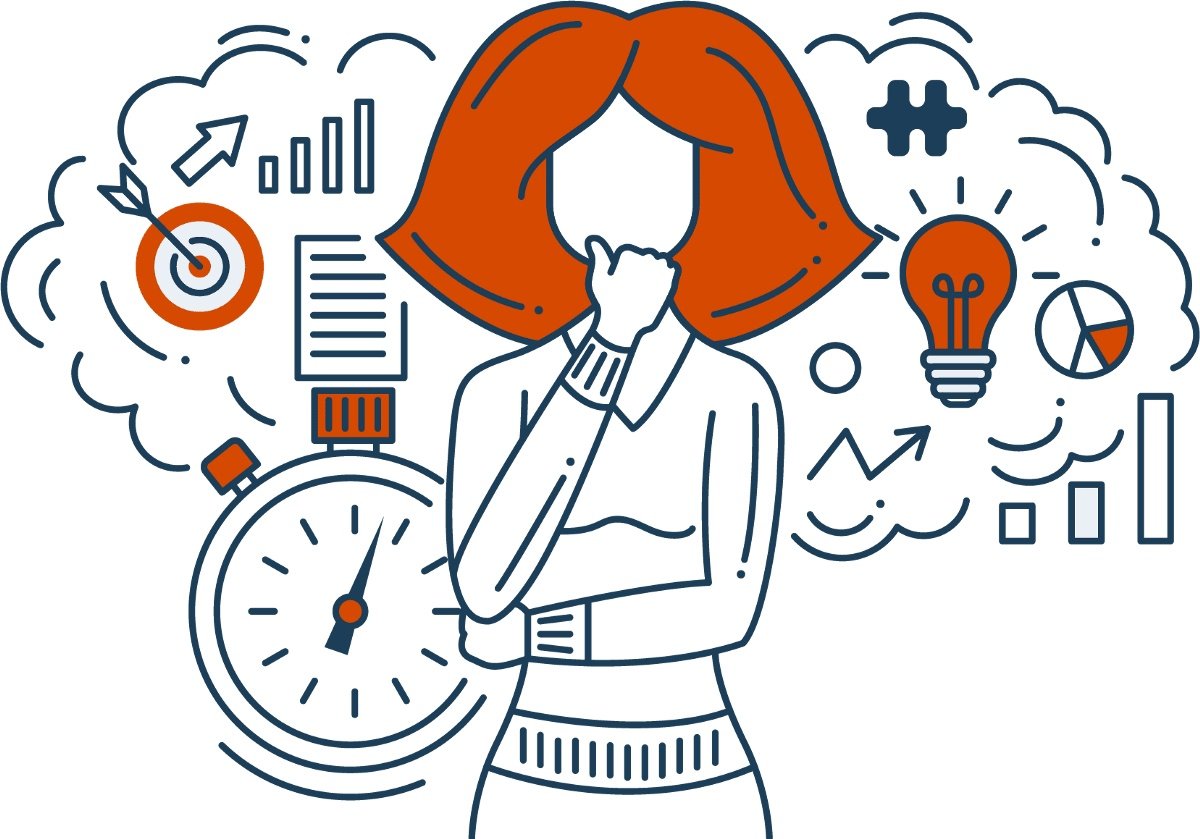 Основные факторы, позитивно влияющие на жизнеспособность
Творческое мышление, позволяющее находить неординарные способы взаимодействия со своими подопечными,
 Функциональная гибкость  ,устойчивость к многозадачности
Хороший уровень взаимодействия и развития коммуникативных способностей
Высокая адаптивность к изменениям 
Способность к профессиональному творчеству, т.е. к выбору неординарных способов выполнения профессиональной деятельности, непривычных трудных задач, которые могут восприниматься как вызов
10
Внутренние ресурсы, позволяющие проявлять высокую устойчивость по отношению к негативному влиянию внешней среды ,
самодисциплина,
 оптимизм,
 целеустремленное поведение, 
- Специалисты, обладающие такими внутренними ресурсами, демонстрируют более высокий уровень устойчивости по отношению к негативному влиянию внешней среды
 - Также к подобным  ресурсам, повышающим уровень профессиональной жизнеспособности  отнесены: 
развитие самоэффективности, 
способность к рефлексии 
уверенность в себе
11
Исследования показали, что высокий уровень профессиональной жизнеспособности также  связан со следующими факторами
Значимость профессиональной идентичности:
умение сосредоточиваться на целях профессиональной деятельности и определять ее значение для себя,
 быть внимательным к собственным достижениям, 
повышать свою профессиональную компетентность и иметь адекватную профессиональную идентичность
Навыки самосострадания и заботы о себе для профессиональной жизнеспособности специалистов помогающих профессий:
 внимательное отношение к себе и к своему эмоциональному состоянию положительно влияет на жизнеспособность, общее психологическое благополучие, уровень эмпатии и рефлексивные навыки
12
Направления обучения для повышения  профессиональной жизнеспособности специалистов
организация обучения, направленного на формирование навыков самопомощи и самоорганизации, непосредственно на рабочем месте
  электронные образовательные ресурсы, ориентированные на развитие стрессоустойчивого поведения
Интересно, что методы взаимной поддержки с развитием групп врачей общей практики в социальных сетях оценивались врачами общей практики, как контрпродуктивные для их профессиональной жизнеспособности, поскольку они воспринимались, как социальное давление
В целом выявлено, что профессиональная жизнеспособность как личностный фактор может препятствовать эмоциональному выгоранию в трудных условиях.
13
Приказ Министерства труда и социальной защиты РФ от 24 июля 2015 г. N 514н "Об утверждении профессионального стандарта "Педагог-психолог (психолог в сфере образования)"
- Основная цель вида профессиональной деятельности:
оказание психолого-педагогической помощи лицам с ограниченными возможностями здоровья, испытывающим трудности в освоении основных общеобразовательных программ, развитии и социальной адаптации,
 в том числе несовершеннолетним обучающимся, признанным в случаях и в порядке, которые предусмотрены уголовно-процессуальным законодательством, подозреваемыми, обвиняемыми или подсудимыми по уголовному делу либо являющимся потерпевшими или свидетелями преступления
14
Профессиональный стандарт "Педагог-психолог (психолог в сфере образования)"
- Обобщенная Трудовая функция В
Оказание психолого-педагогической помощи лицам с ограниченными возможностями здоровья, испытывающим трудности в освоении основных общеобразовательных программ, развитии и социальной адаптации, в том числе несовершеннолетним обучающимся, признанным в случаях и в порядке, которые предусмотрены уголовно-процессуальным законодательством, подозреваемыми, обвиняемыми или подсудимыми по уголовному делу либо являющимся потерпевшими или свидетелями преступления
- Трудовая функция 
Психологическое просвещение субъектов образовательного процесса в области работы по поддержке лиц с ограниченными возможностями здоровья, детей и обучающихся, испытывающих трудности в освоении основных общеобразовательных программ, развитии и социальной адаптации
15
Профессиональный стандарт "Педагог-психолог (психолог в сфере образования)"
- Обобщенная Трудовая функция А

Психолого-педагогическое сопровождение образовательного процесса в образовательных организациях общего, профессионального и дополнительного образования, сопровождение основных и дополнительных образовательных программ
16
Профессиональный стандарт «Педагог-психолог (психолог в сфере образования)».Трудовые функции.
Психологическая профилактика нарушений поведения и отклонений в развитии лиц с ограниченными возможностями здоровья, детей и обучающихся, испытывающих трудности в освоении основных общеобразовательных программ, развитии и социальной адаптации
Психологическое консультирование лиц с ограниченными возможностями здоровья и обучающихся, испытывающих трудности в освоении основных общеобразовательных программ, развитии и социальной адаптации
Психологическая коррекция поведения и развития детей и обучающихся с ограниченными возможностями здоровья, а также обучающихся, испытывающих трудности в освоении основных общеобразовательных программ, развитии и социальной адаптации
17
Профессиональный стандарт «Педагог-психолог (психолог в сфере образования)».Трудовые функции.
Психологическая диагностика особенностей лиц с ограниченными возможностями здоровья, обучающихся, испытывающих трудности в освоении основных общеобразовательных программ, развитии и социальной адаптации,
 в том числе несовершеннолетних обучающихся, признанных в случаях и в порядке, которые предусмотрены уголовно-процессуальным законодательством, подозреваемыми, обвиняемыми или подсудимыми по уголовному делу
 либо являющихся потерпевшими или свидетелями преступления, по запросу органов и учреждений системы профилактики безнадзорности и правонарушений несовершеннолетних
18
3.1. Обобщенная трудовая функция
- Психолого-педагогическое сопровождение образовательного процесса в образовательных организациях общего, профессионального и дополнительного образования, сопровождение основных и дополнительных образовательных программ
Трудовая функция3.1.1.
Психолого-педагогическое и методическое сопровождение реализации основных и дополнительных образовательных программ
Трудовые действия 
… Разработка психологических рекомендаций по формированию и реализации индивидуальных учебных планов для творчески одаренных обучающихся и воспитанников
…Разработка совместно с педагогом индивидуальных учебных планов
обучающихся с учетом их психологических особенностей
19
3.1. Обобщенная трудовая функция
Трудовая функция 3.1.3.
Психологическое консультирование субъектов
образовательного процесса 
Трудовые действия 
… Консультирование педагогов и преподавателей по вопросам разработки и реализации индивидуальных программ для построения индивидуального образовательного маршрута с учетом особенностей и образовательных потребностей конкретного обучающегося
Необходимые умения 
…Разрабатывать совместно с педагогами и преподавателями индивидуальный образовательный маршрут с учетом особенностей и образовательных потребностей конкретного обучающегося
20
Приказ Министерства труда и социальной защиты РФ от 18 октября 2013 г. N 544н "Об утверждении профессионального стандарта "Педагог (педагогическая деятельность в сфере дошкольного, начального общего, основного общего, среднего общего образования) (воспитатель, учитель)" (с изменениями и дополнениями)
3.1.3. Трудовая функция Развивающая деятельность 
Освоение и применение психолого-педагогических технологий (в том числе инклюзивных), необходимых для адресной работы с различными контингентами учащихся: 
одаренные дети, социально уязвимые дети, дети, попавшие в трудные жизненные ситуации, дети-мигранты, дети-сироты,
 дети с особыми образовательными потребностями (аутисты, дети с синдромом дефицита внимания и гиперактивностью и др.),
 дети с ограниченными возможностями здоровья, дети с девиациями поведения, дети с зависимостью
21
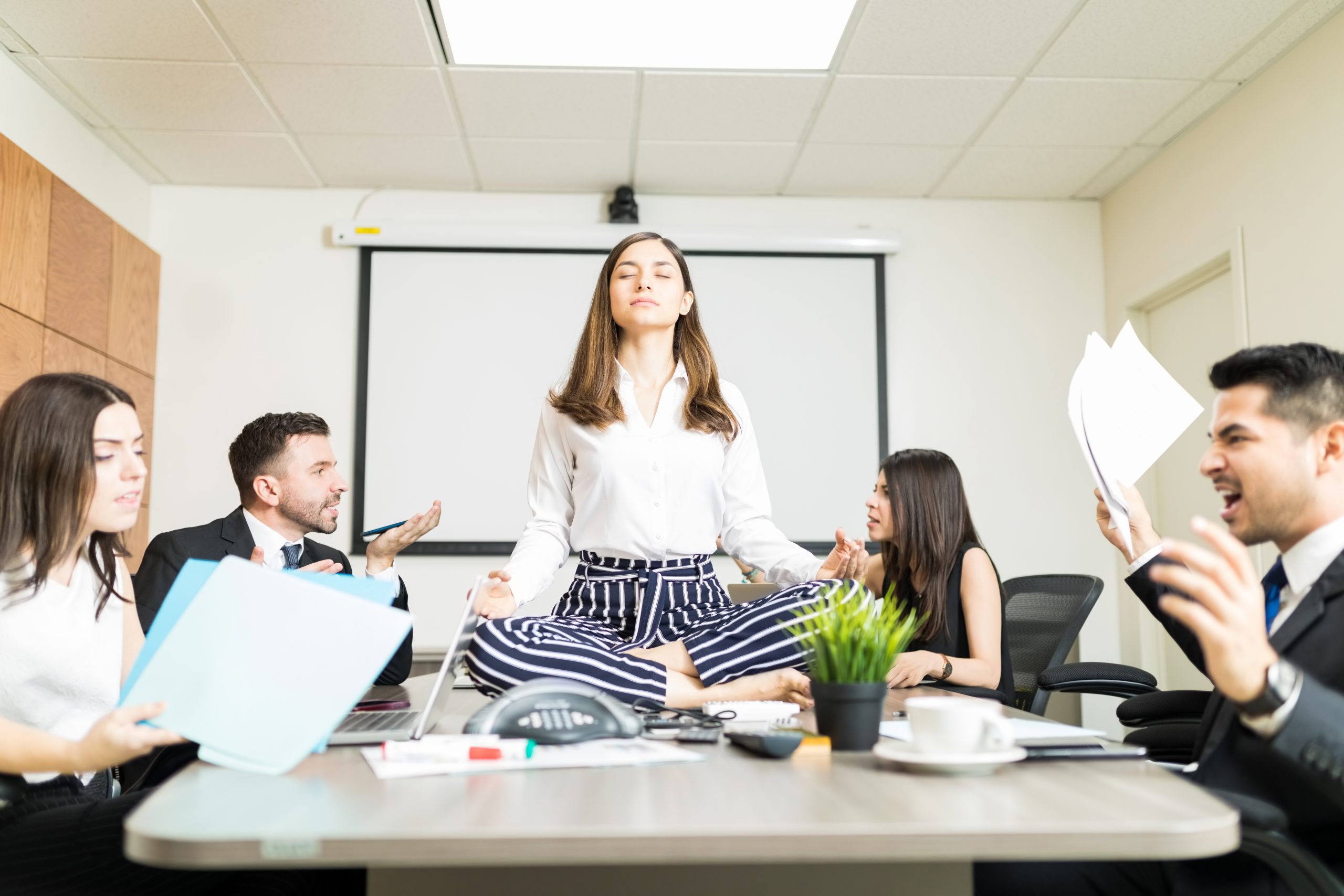 Современные аспекты самоэффективности педагога в организации образовательной деятельности и сопровождения детей с особыми образовательными потребностями» (одаренные дети, дети с ОВЗ, неуспешные(в учебной деятельности)
Уважаемые коллеги!
Мы уверены, что каждый(каждая) из Вас способны демонстрировать высокую самоэффективность и профессиональную жизнестойкость даже в современных непростых условиях!
Давайте учиться этому вместе!